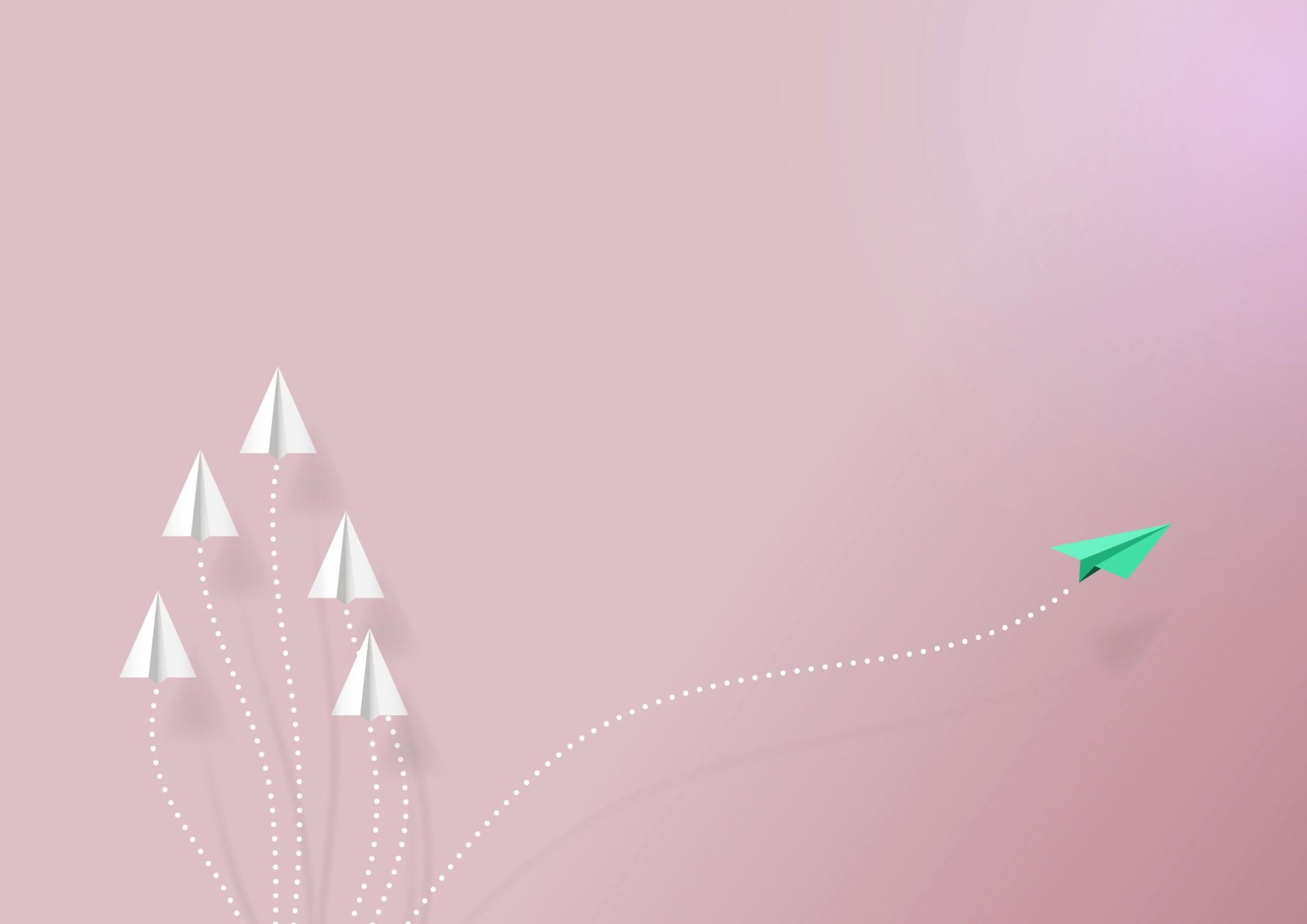 №9 тақырып.Мигранттармен әлеуметтік жұмыстың заманауи технологиялары
«Босқындар және мигранттармен әлеуметтік жұмыс технологиялары» пәні
жоспар:
Мигранттармен әлеуметтік жұмыс технологиялары
- бұл мамандарға мигранттарға тиімді көмек пен қолдау көрсетуге, олардың жаңа қоғамға бейімделуін жақсартуға көмектесетін жүйелер мен әдістер. Бұл технологиялар еңбек мигранттары кездесетін мәселелерді шешуге бағытталған және әлеуметтік жұмыстың дәстүрлі әдістерін де, заманауи инновациялық тәсілдерді де қамтиды.
Мигранттармен әлеуметтік жұмыс технологияларының жіктемесі:
Қаражатқа (кепілдікке), қамтамасыз ету әдістеріне байланысты мигранттармен әлеуметтік жұмыстың технологиялары:
Мигранттардың әртүрлі санаттарымен әлеуметтік жұмыс технологиялары:
қызметтердің жиынтығына негізделген мигранттармен әлеуметтік жұмыс технологияларының жіктемесі:
1. Әлеуметтік қызмет көрсетуге байланысты әлеуметтік жұмыстың технологиялары (әлеуметтік-тұрмыстық, әлеуметтік-медициналық, әлеуметтік-психологиялық, әлеуметтік-педагогикалық, әлеуметтік-экономикалық, әлеуметтік-құқықтық қызметтер).
2. Стандартта айқындалған тізбеге енбеген көшіп-қонушыларды жаңа әлеуметтік-мәдени ортаға бейімдеуге және интеграциялауға бағытталған технологиялар (кеңес беру қызметтері, ақпараттық қызметтер, күтім көрсету қызметтері және т.б.).
3. Әлеуметтік қызметтерден ерекшеленетін, бірақ мигранттарды әлеуметтік қолдауға, бейімдеуге, мәдениеттеуге, интеграциялауға бағытталған технологиялар (мигранттарға көмек көрсету қорына қайырымдылық жинау, қоғамдық, коммерциялық емес ұйымдар, конференциялар, форумдар, дөңгелек үстелдер өткізу, газеттер, журналдар, ақпараттық бюллетеньдер шығару, шығармашылық конкурстар, фестивальдар өткізу, көшіп-қонушылар тұратын елдің тарихы мен мәдениетімен таныстыратын экскурсиялар өткізу, қоныс аудару ұйымдарын құруға жәрдемдесу, лобби және т.б. .).
4. Белгілі бір әлеуметтік жұмыс технологияларын (өзіне-өзі көмек, өзара көмек) орындайтын мигранттарға бағытталған мигранттардың бастамасын белсендіруді көздейтін технологиялар.
Мигранттармен, босқындармен, мәжбүрлі қоныс аударушылармен жұмыстың әлеуметтік формалары
Әлеуметтік жұмыстың классикалық формалары:
Мигранттармен жұмыс істеудің жеке формасы - бұл мәселені түсінуге, өмірлік жағдайды жеңуге ынталандыру үшін адамға әсер ету процесі.
Әдебиеттер:
1. Вартанова М. Л., Дробот Е.В. Возможности расширения свободы движения товаров в условиях интеграции стран ЕАЭС // Экономические отношения. 2019. Т.9. № 1.
2. Фирсов М. В., Студёнова Е. Г. Технология социальной работы. М.: КНОРУС, 2016. 344 с.
3. Юдина Т. Н., Вартанова М.Л. Совершенствование технологий социальной работы с трудовыми мигрантами // Региональные проблемы преобразования экономики. 2013. № 1 (35). С. 308–320.